Présentation des travaux de réseaux

AGEN CHALEUR URBAINE
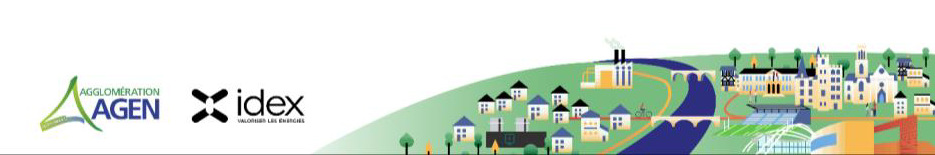 25 Octobre 2024
Programme 2024
2
Programme 2024 │Aperçu Mensuel
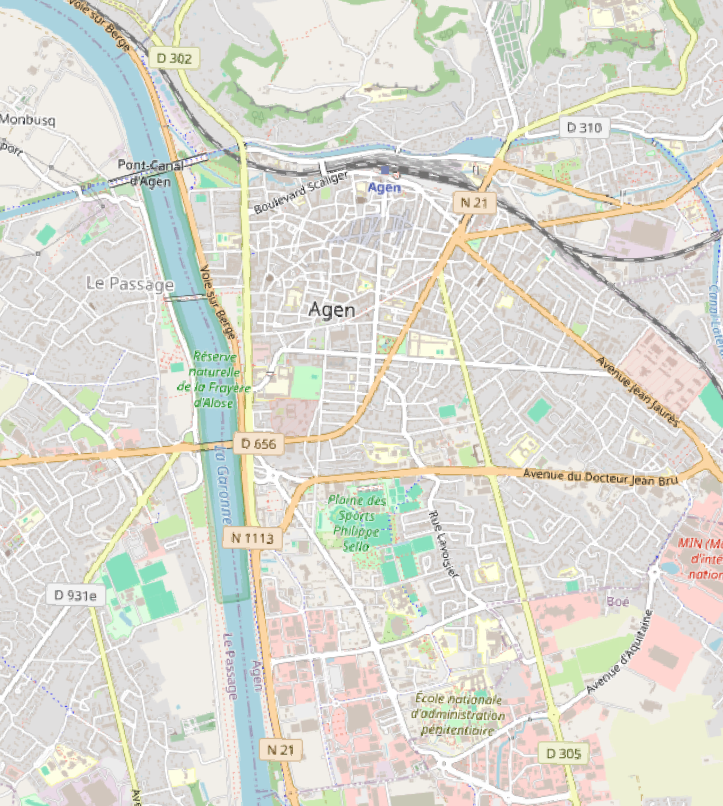 Déviations prévues
AOU
MAI
JUIN
MAR
OCT
JUIL
FEV
AVR
SEP
NOV
DEC
JAN
Avenue Dr Jean Bru
Bd Edouard Lacour
Bd de la Liberté
Rue Montaigne
Voie sur berge RN1113
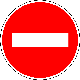 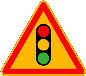 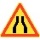 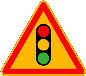 Avenue Michel Serres
Avenue de Verdun
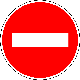 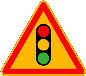 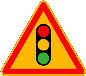 SST058 UPSA Gascogne et SST125 collège Théophile de Viau : selon plan de coordination UPSA
Programme 2024 │Aperçu Mensuel
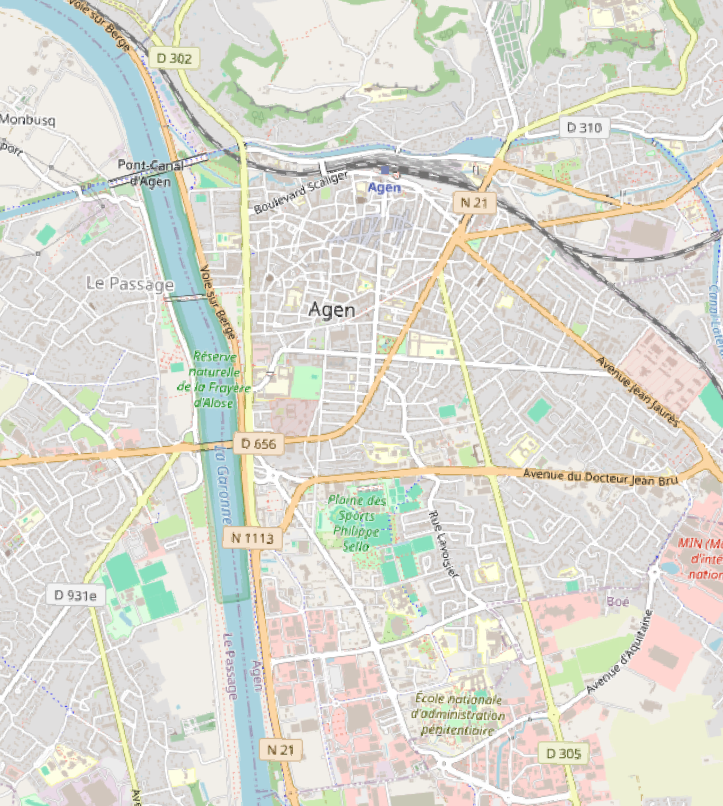 Déviations prévues
AOU
MAI
JUIN
MAR
OCT
JUIL
FEV
AVR
SEP
NOV
DEC
JAN
Pas de travaux en centre-ville d’Agen en Décembre
SST056 Centre technique du Passage
Avenue Michel Serres & SST009 ENAP Ecole
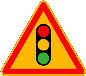 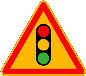 SST058 UPSA Gascogne et SST125 collège Théophile de Viau : selon plan de coordination UPSA
Programme 2025
5
Programme 2025 │Aperçu Mensuel
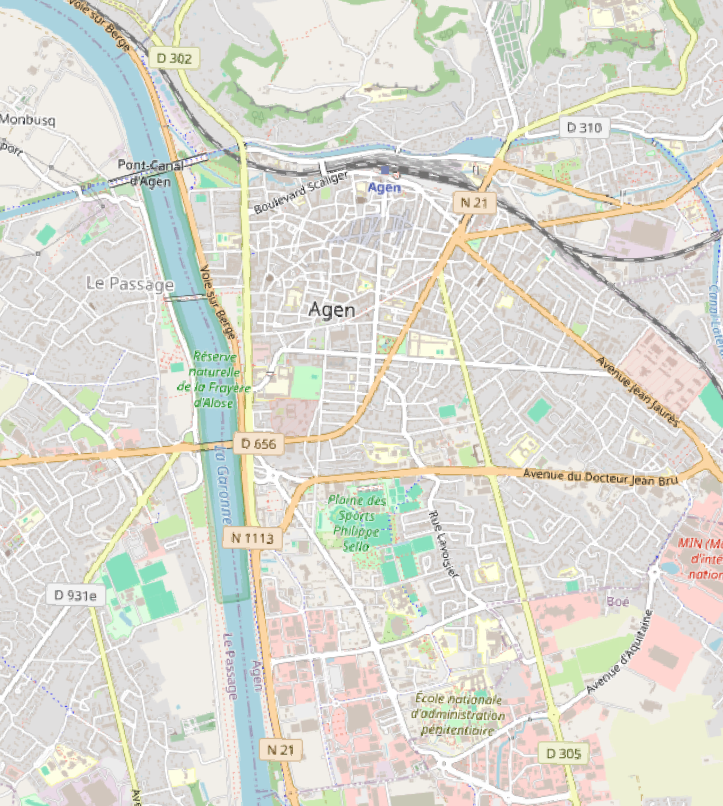 Déviations prévues
AOU
MAI
JUIN
MAR
OCT
JUIL
FEV
AVR
SEP
NOV
DEC
JAN
Bd de la Liberté
Bd Eugène Pelletan
Cours Washington
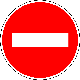 Allée Pomarède
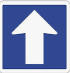 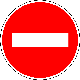 Pont de Pierre
Avenue Luxembourg
SST054 Centre culturel
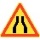 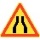 SST110 Résidence André Maurois
SST013 IUT GACO
SST013 IUT DUSA
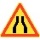 Programme 2025 │Aperçu Mensuel
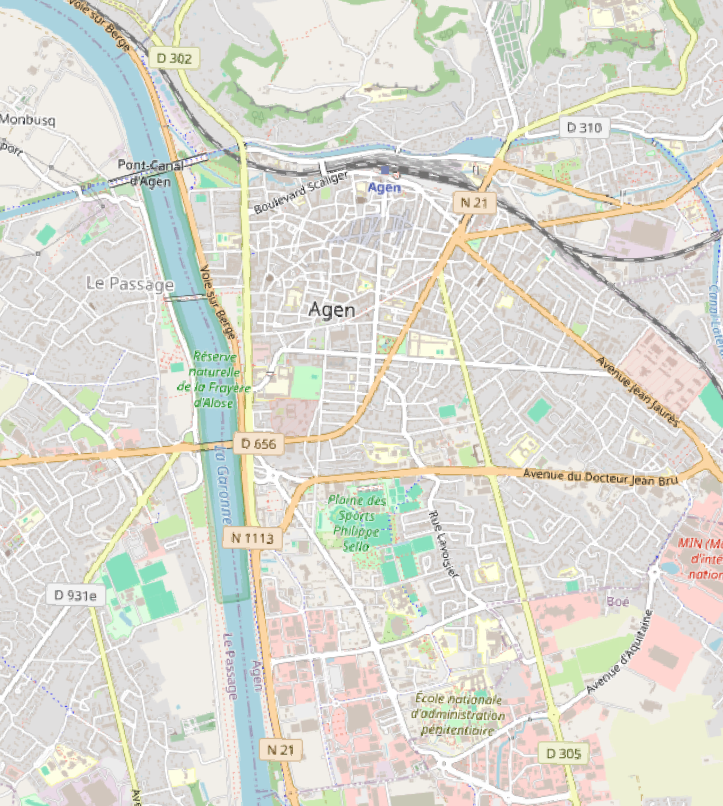 Déviations prévues
AOU
MAI
JUIN
MAR
OCT
JUIL
FEV
AVR
SEP
NOV
DEC
JAN
Bd de la Liberté
Bd Eugène Pelletan
Cours Washington & SST 024 Stadium / SST020 Ecole Carnot / SST046 EHPAD
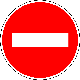 Allée Pomarède
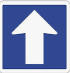 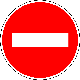 Pont de Pierre
Avenue Luxembourg
Traversée digue du Passage
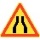 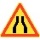 SST057 Pole Petite Enfance
SST034 Résidence La Cressonnière
Programme 2025 │Aperçu Mensuel
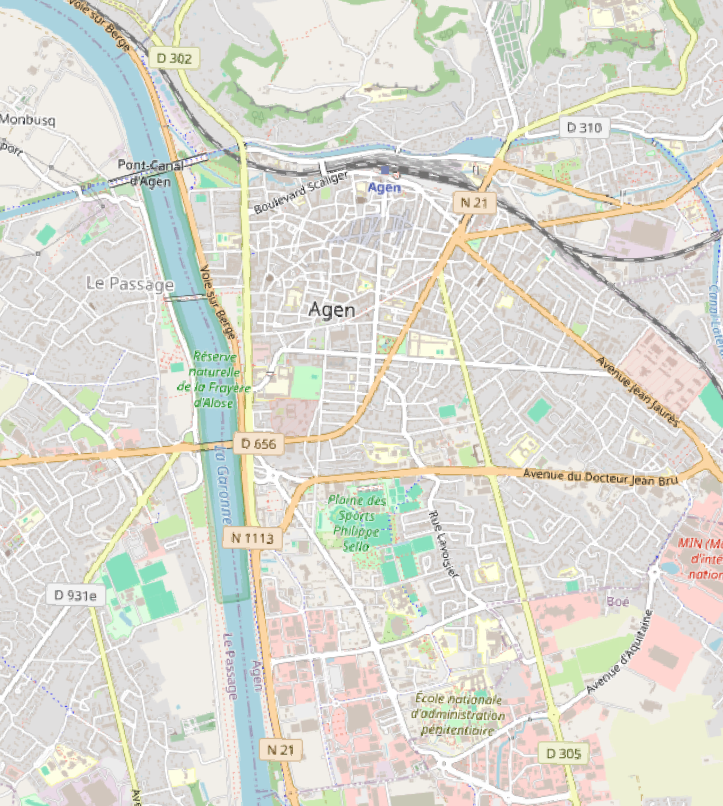 Déviations prévues
AOU
MAI
JUIN
MAR
OCT
JUIL
FEV
AVR
SEP
NOV
DEC
JAN
Bd de la Liberté
Bd Eugène Pelletan
Cours Washington & SST 040 Tour Victor Hugo / SST044 Collège Aunac
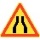 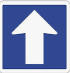 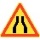 Rue Bonnat
Avenue Luxembourg
Raccordement chaufferie biogaz & SST026 Serres municipales
SST030 Aquasud
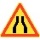 SST001 clinique Esquirol
Programme 2025 │Aperçu Mensuel
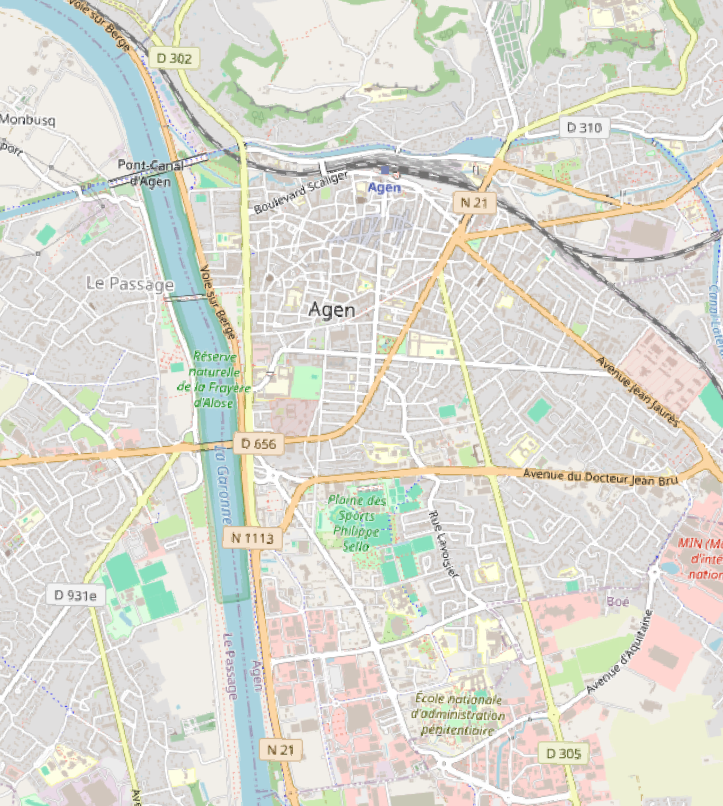 Déviations prévues
AOU
MAI
JUIN
MAR
OCT
JUIL
FEV
AVR
SEP
NOV
DEC
JAN
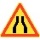 Cr du 9ème de ligne
Rue Palissy
Rue du 11 Novembre
Raccordement local UVE
Avenue Michelet
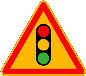 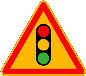 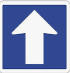 Rue Lamouroux & SST017 Lycée De Baudre internat
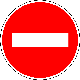 Rue Sevin
Programme 2025 │Aperçu Mensuel
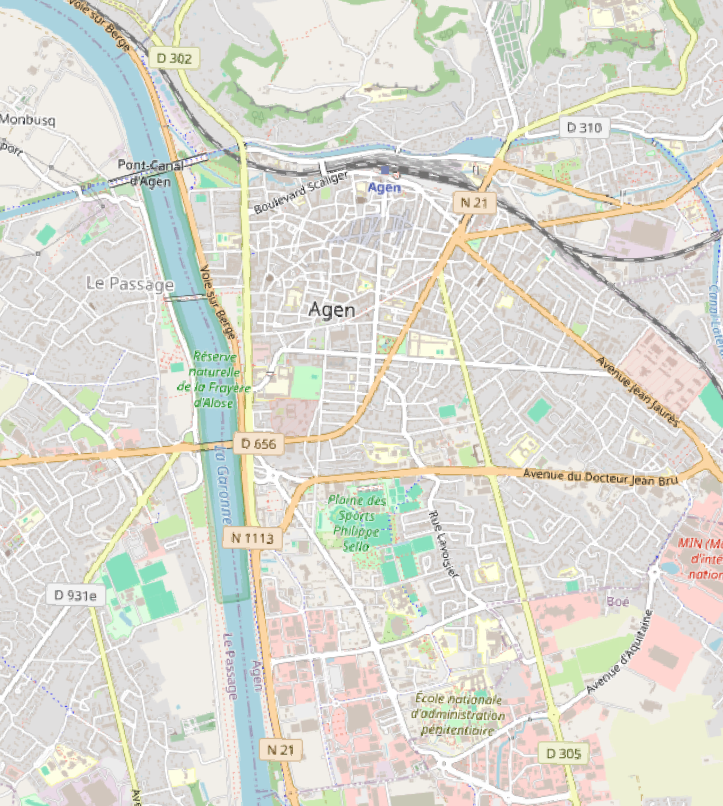 Déviations prévues
AOU
MAI
JUIN
MAR
OCT
JUIL
FEV
AVR
SEP
NOV
DEC
JAN
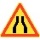 Rue Montaigne
Bd de la Liberté
UVE / ATEMAX
Rue de Strasbourg
Avenue Michelet
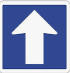 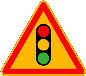 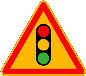 SST039 Tribunal
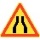 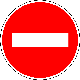 Bd Liberté
Rue René Cassin & SST038 Foyer des jeunes travailleurs
2. Programme 2024 │Aperçu Mensuel
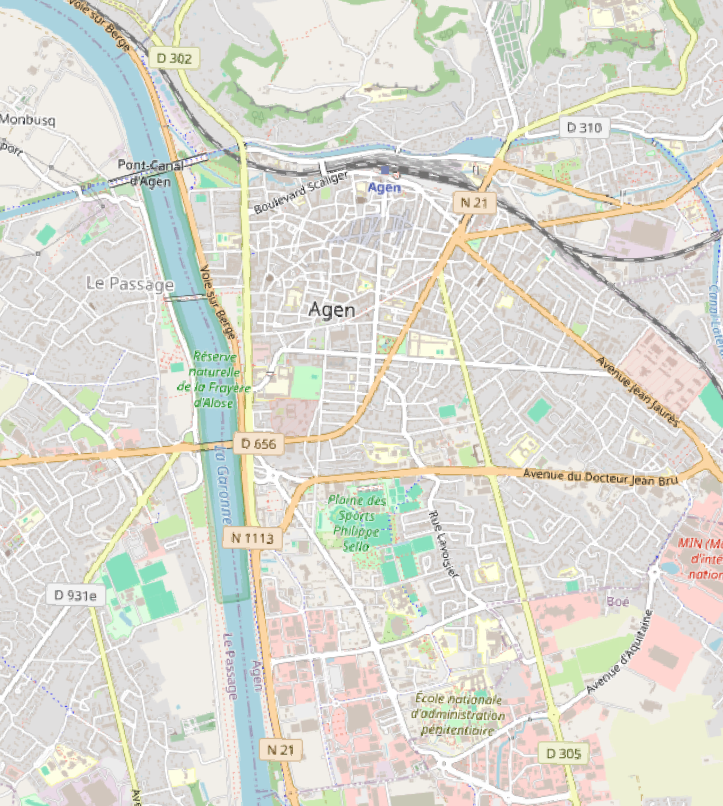 Déviations prévues
AOU
MAI
JUIN
MAR
OCT
JUIL
FEV
AVR
SEP
NOV
DEC
JAN
Rue Montaigne
Bd de la Liberté
Rue de Strasbourg
Avenue Michelet
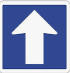 SST015 Maison d’Arrêt & SST041 Résidence Les Dauphins
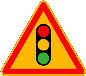 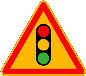 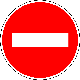 Rue Lepelletier
SST002 Hôtel du département
SST012 IUT QLIO
Programme 2025 │Aperçu Mensuel
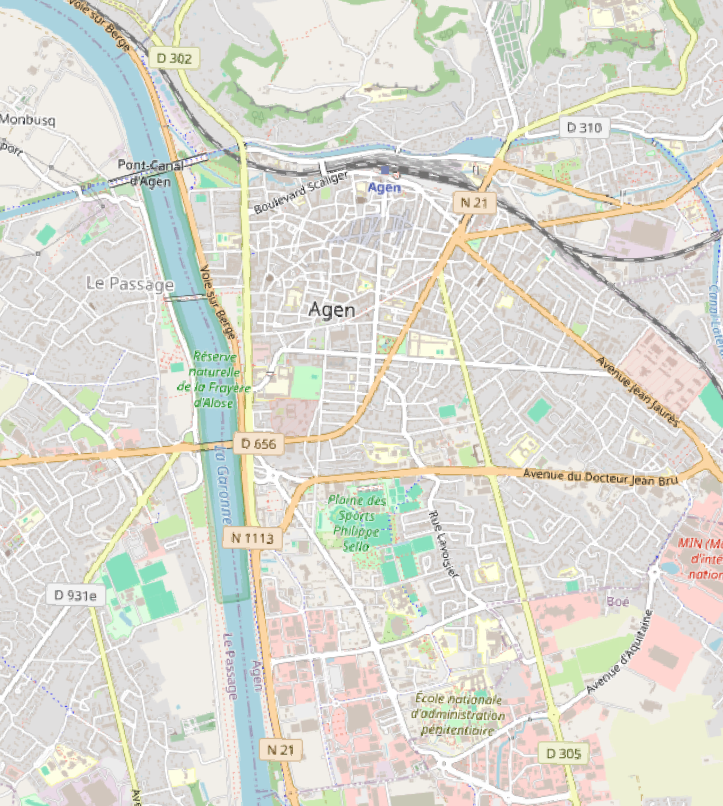 Déviations prévues
AOU
MAI
JUIN
MAR
OCT
JUIL
FEV
AVR
SEP
NOV
DEC
JAN
SST017 Lycée De Baudre Internat & SST052 Cité Administrative
Rue de Strasbourg
Avenue Michelet
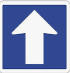 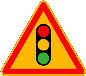 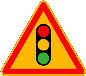 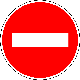 SST042 Résidence Jeanne D’Arc
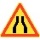 SST037 Collège Dangla
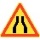 SST051 Résidence Pradines
SST050 Alphitan
Programme 2025 │Aperçu Mensuel
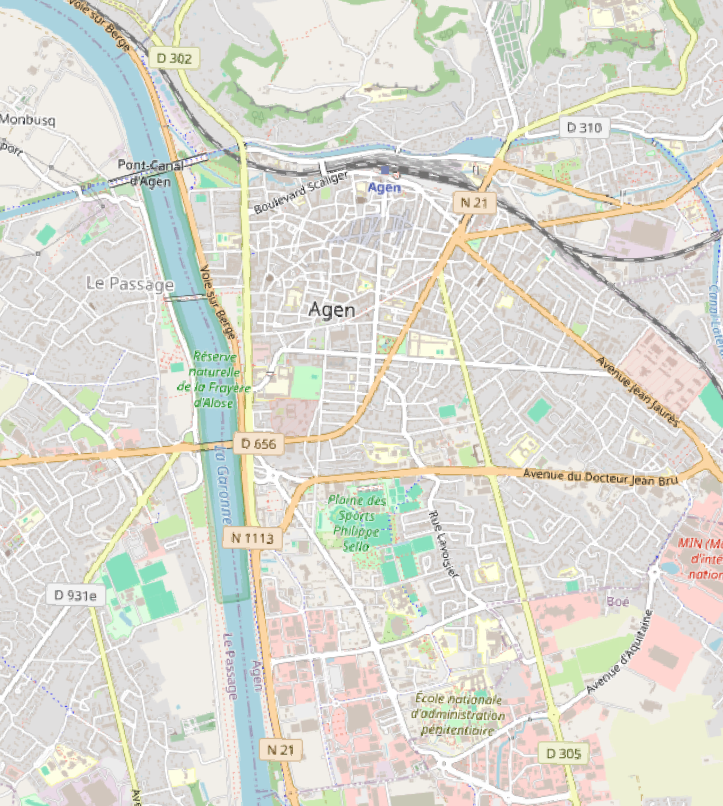 Déviations prévues
AOU
MAI
JUIN
MAR
OCT
JUIL
FEV
AVR
SEP
NOV
DEC
JAN
SST052 Cité Administrative
SST031 Lycée Palissy
SST127 Résidence Floréal
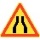 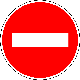 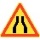 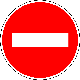 SST128 48ème Régiment
Rue du Maréchal Juin
SST099 Résidence Rodrigues
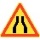 SST035 Lycée Lomet
Programme 2025 │Aperçu Mensuel
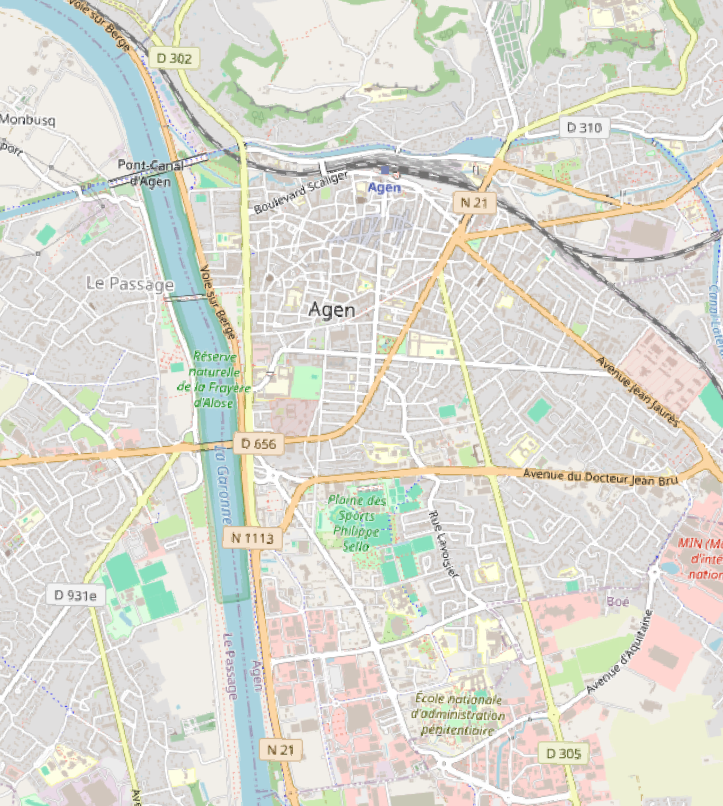 Déviations prévues
AOU
MAI
JUIN
MAR
OCT
JUIL
FEV
AVR
SEP
NOV
DEC
JAN
SST031 Lycée Palissy
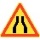 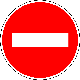 Rue du Maréchal Juin
SST099 Résidence Rodrigues
Programme 2025 │Aperçu Mensuel
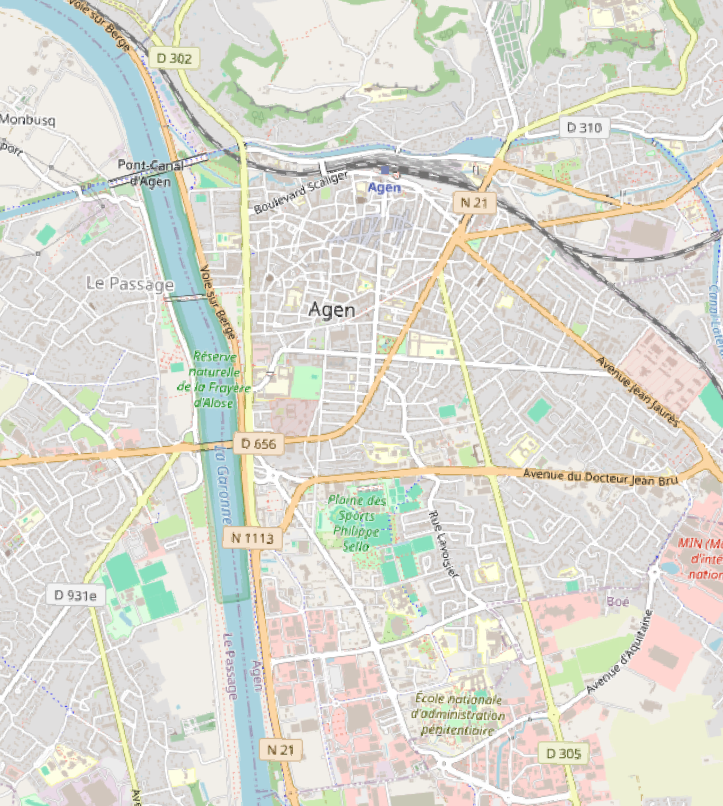 Déviations prévues
AOU
MAI
JUIN
MAR
OCT
JUIL
FEV
AVR
SEP
NOV
DEC
JAN
Mise en service du réseau de chaleur urbain